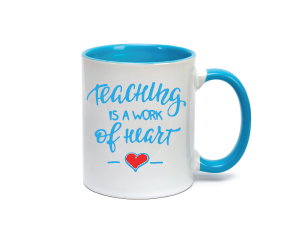 THOA CONFERENCE 2022
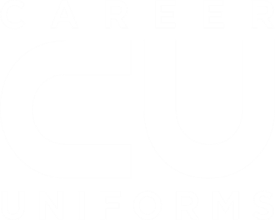 Inclusion, Professionalism & Identity: 
Creating an A+ Uniform Program
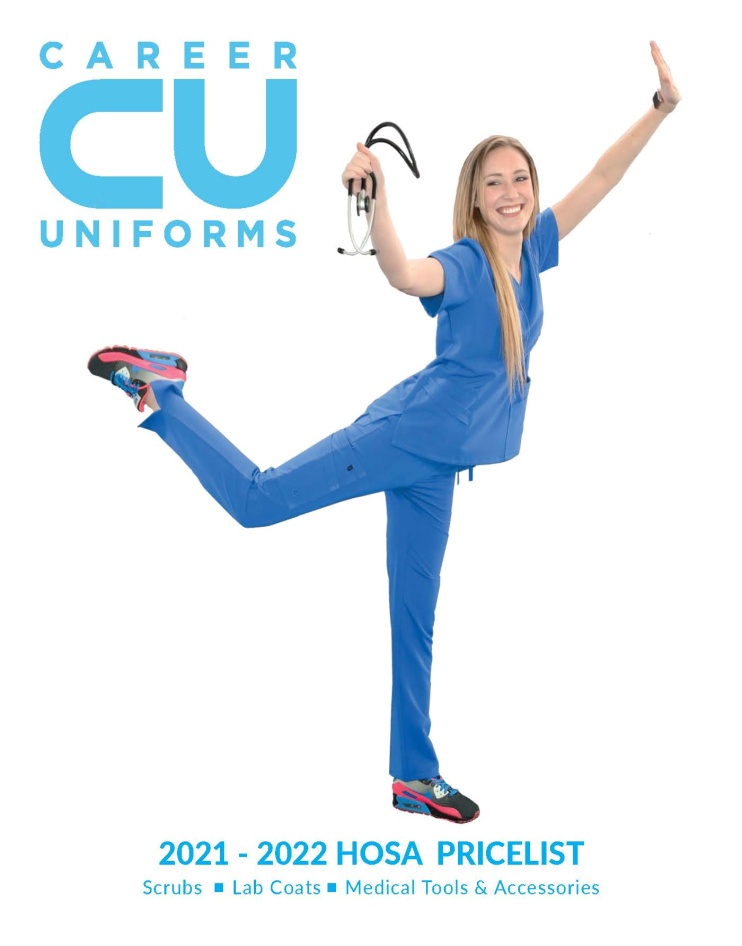 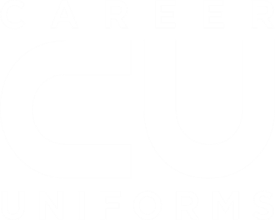 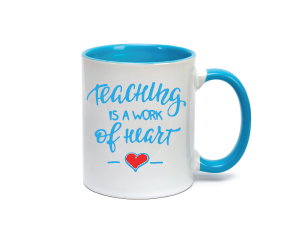 Who we are:

Medical Scrubs and Accessories Supplier
Founded by a former nurse
In business for over 30 years
Located in Houston, TX
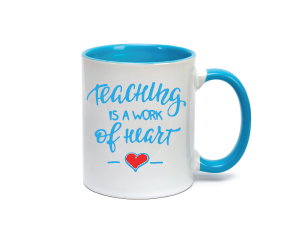 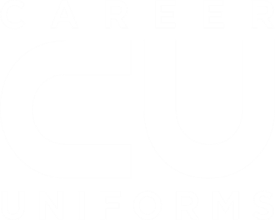 Who we work with:
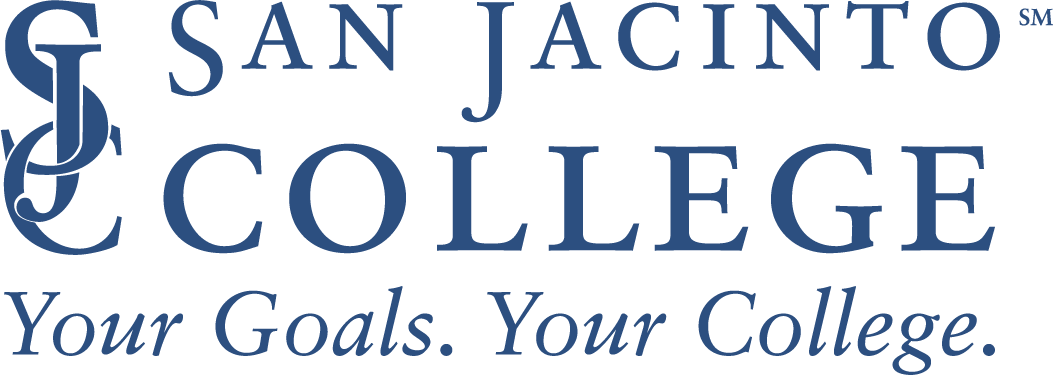 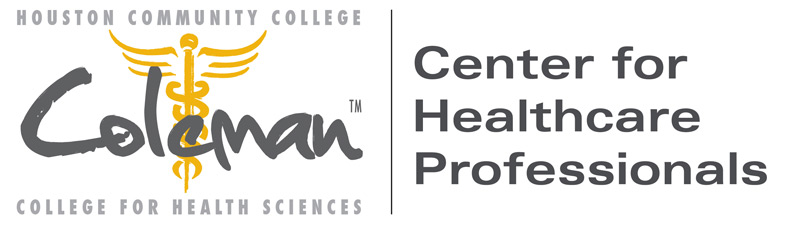 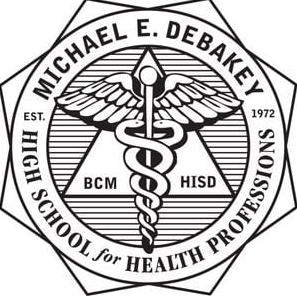 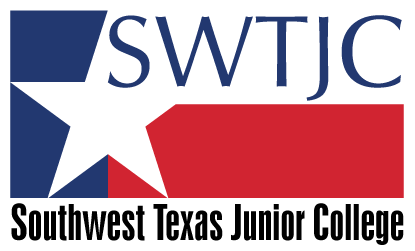 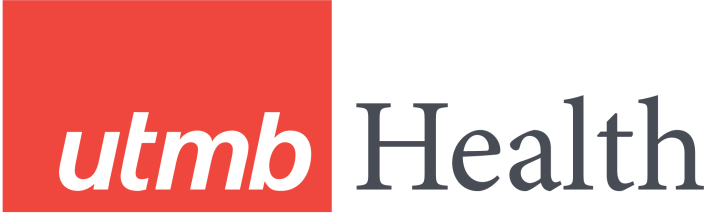 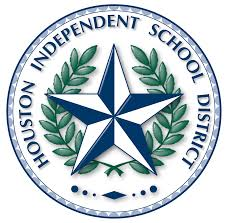 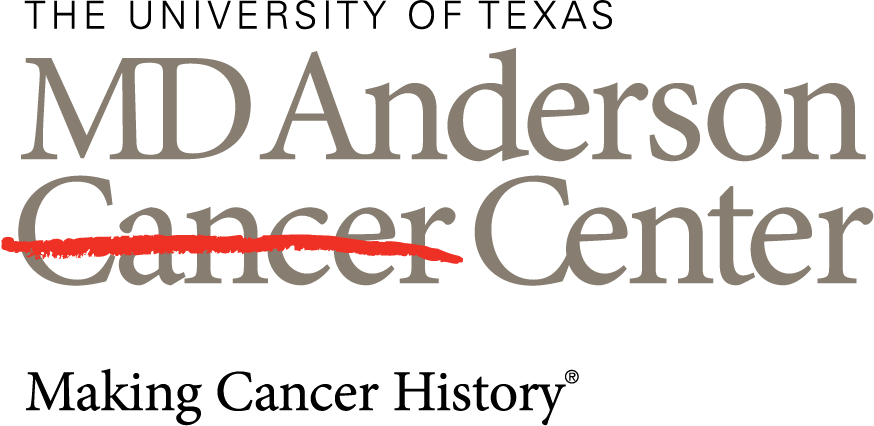 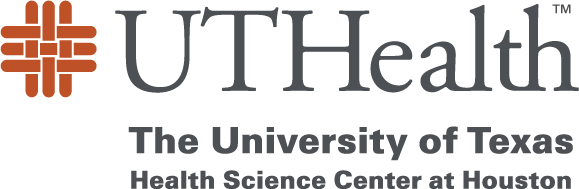 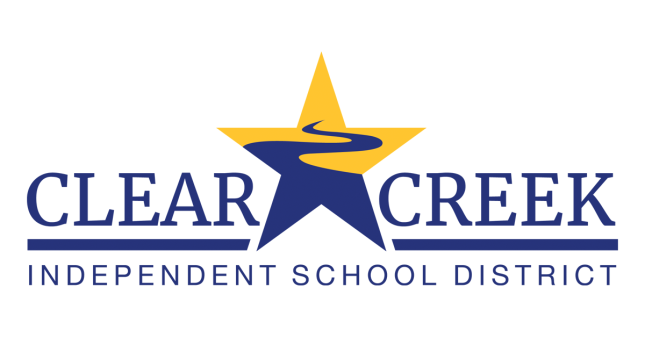 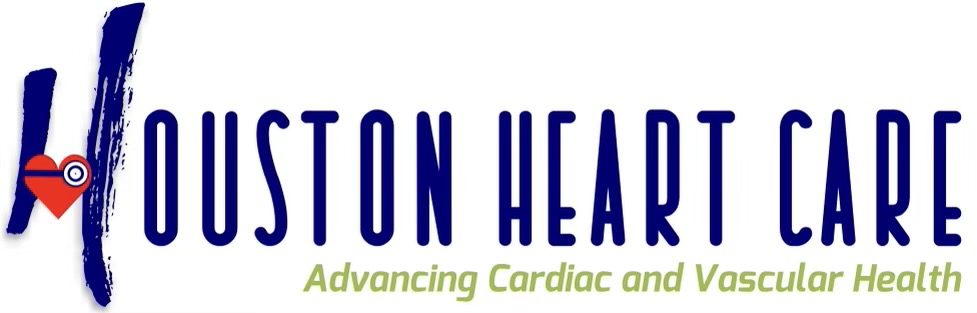 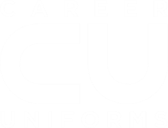 Why are uniforms important to students?
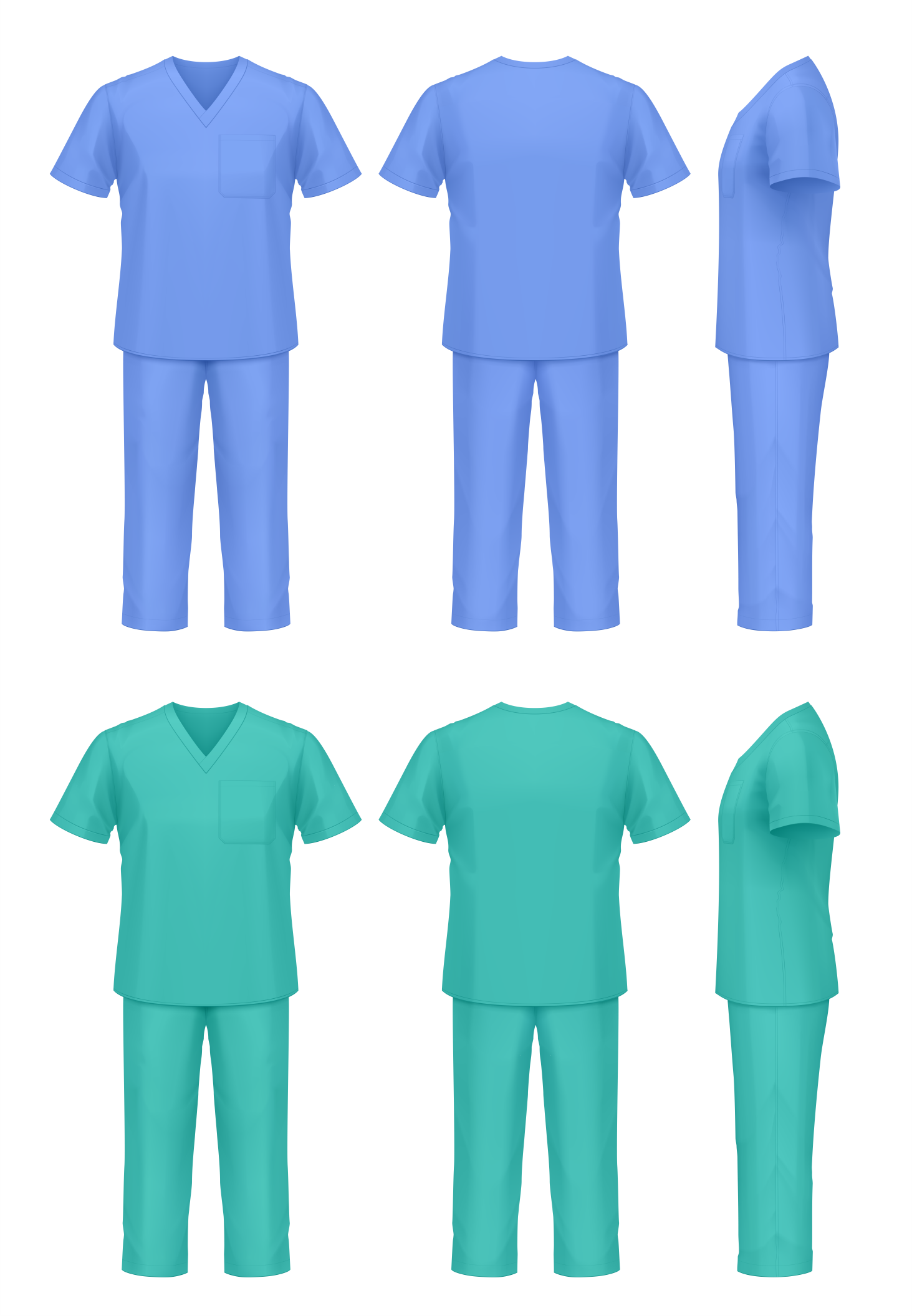 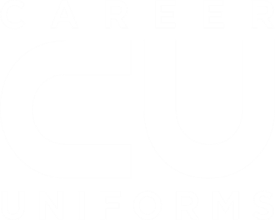 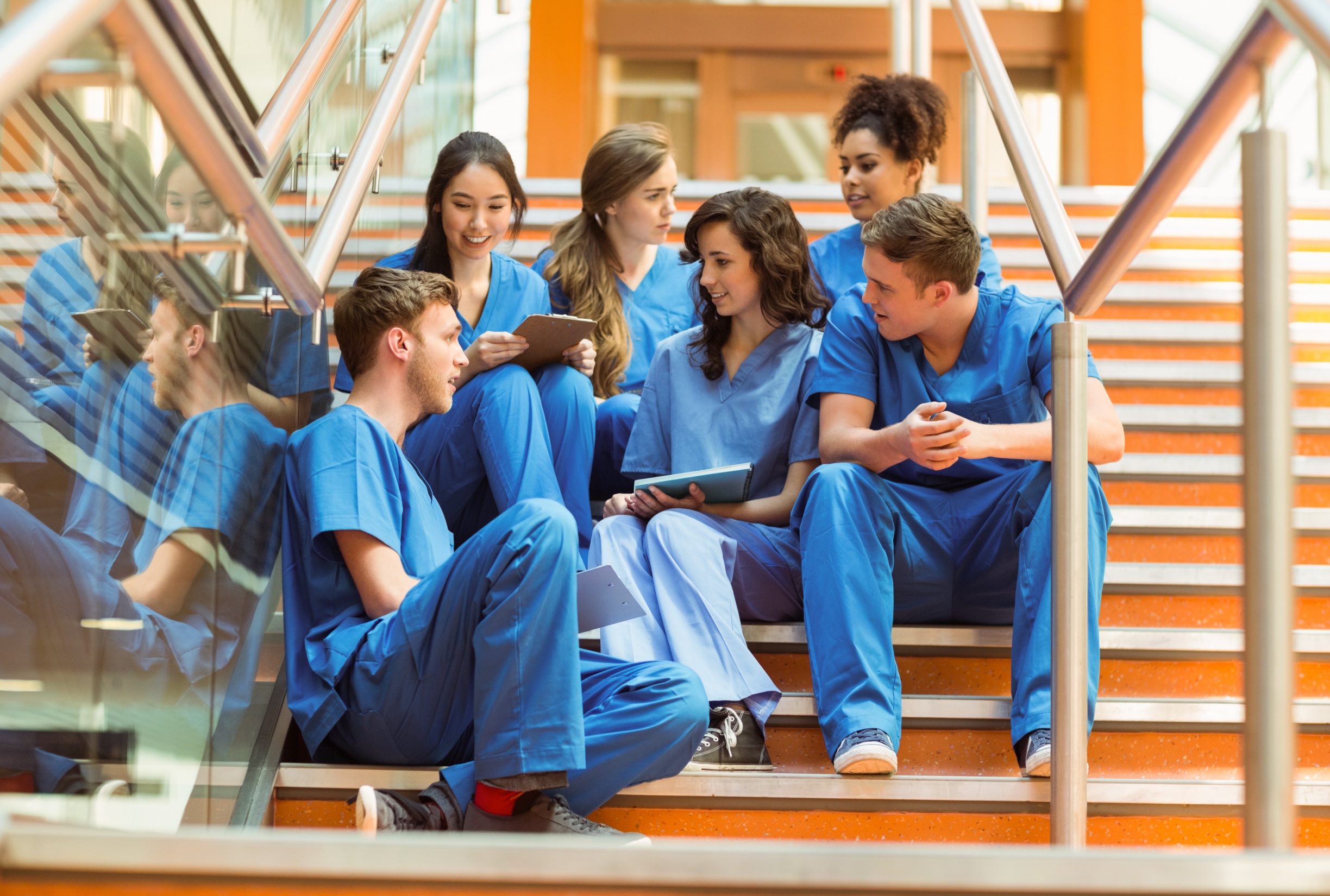 INCLUSION


A sense of belonging.

A feeling of being part of something bigger than themselves.
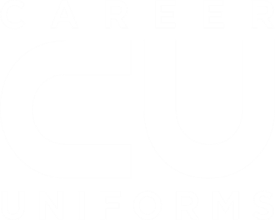 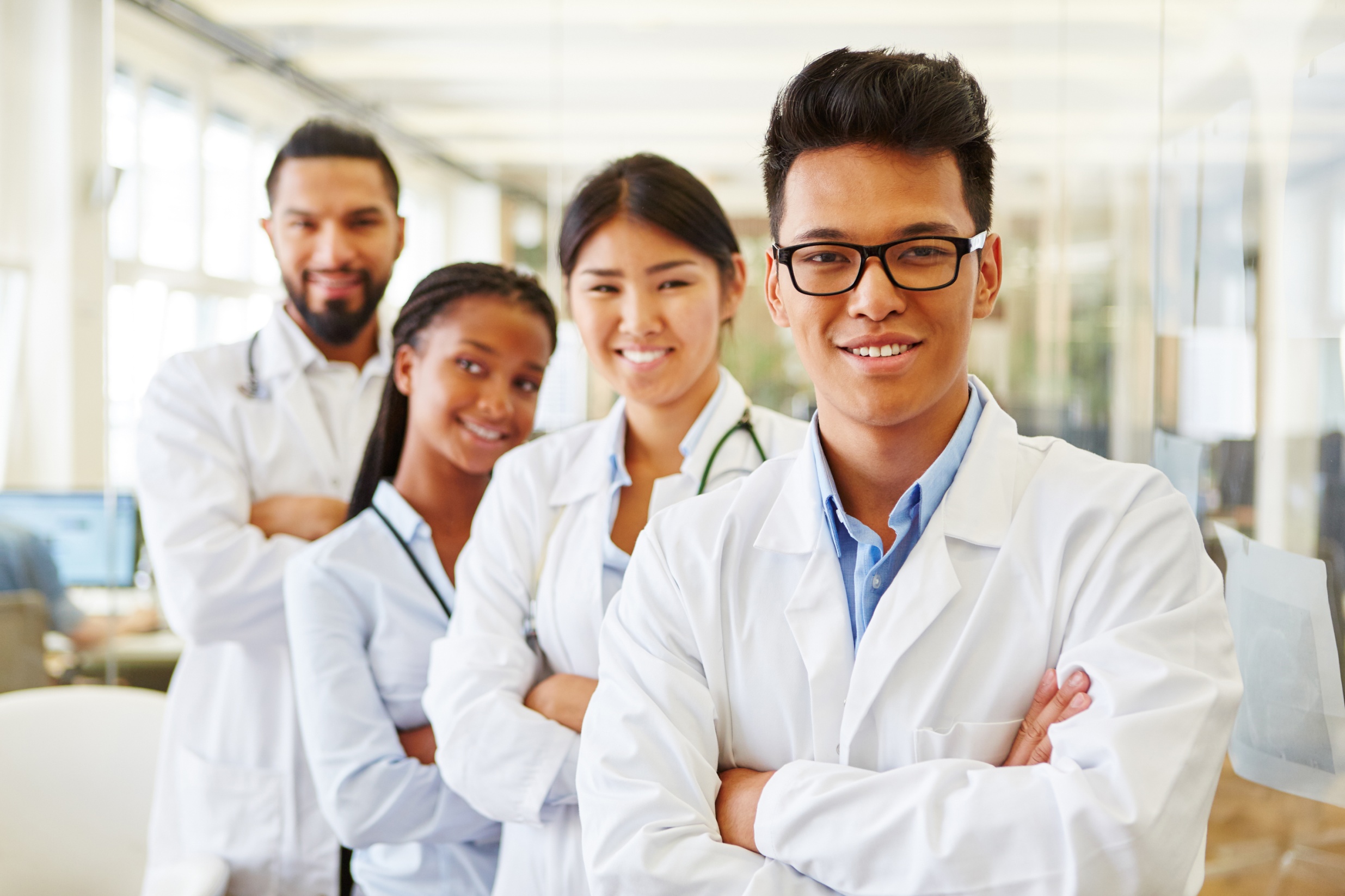 PROFESSIONAL & PREPARED


Makes them feel the part and ready to assume the role.
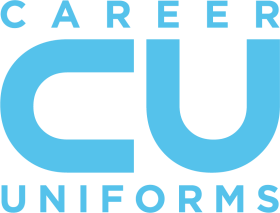 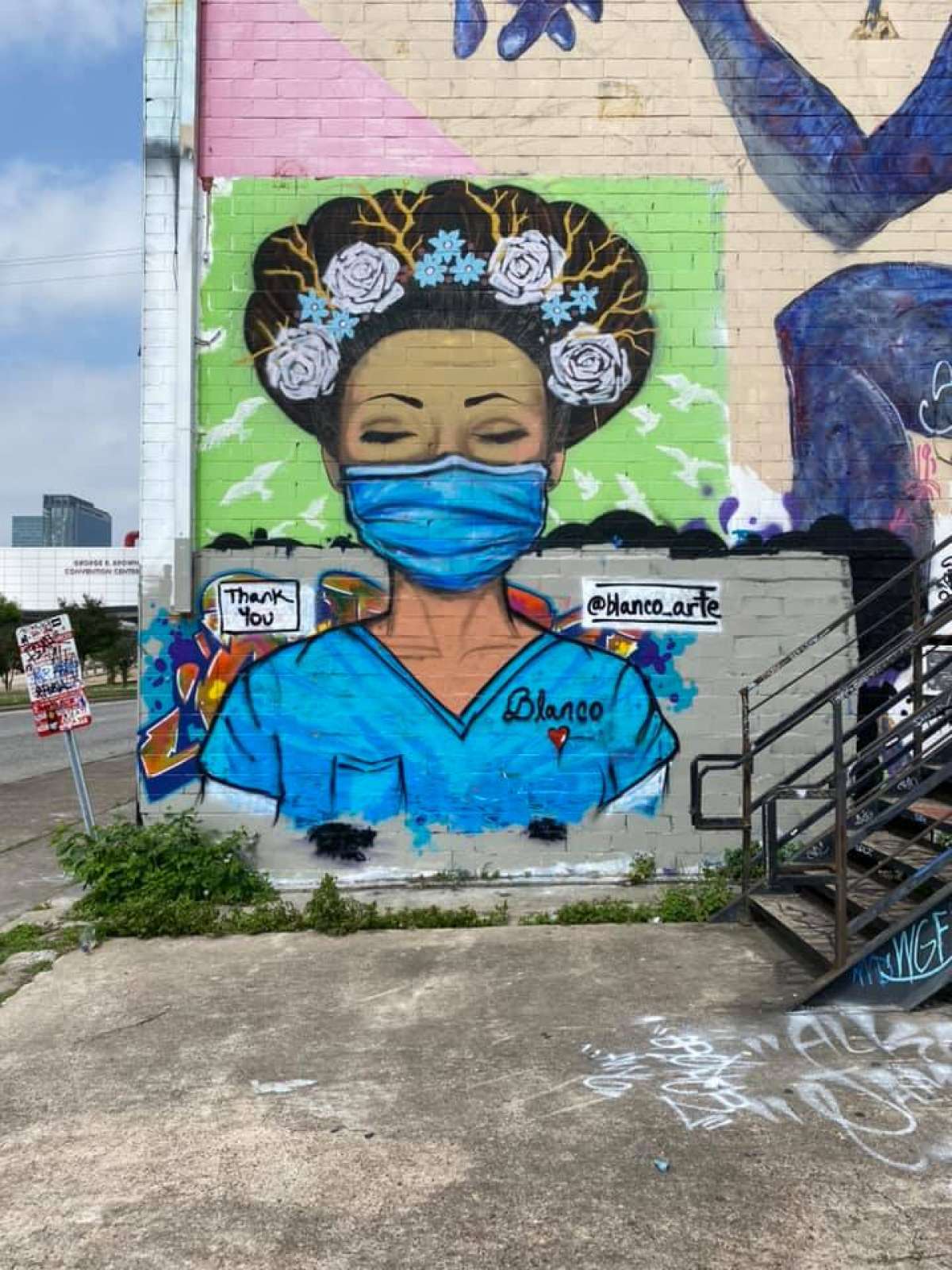 IDENTITY




They can express a big part of who they are…who they dream to become.
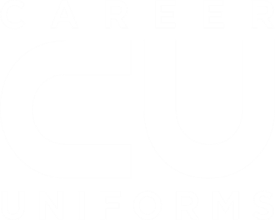 We can help you create a program!
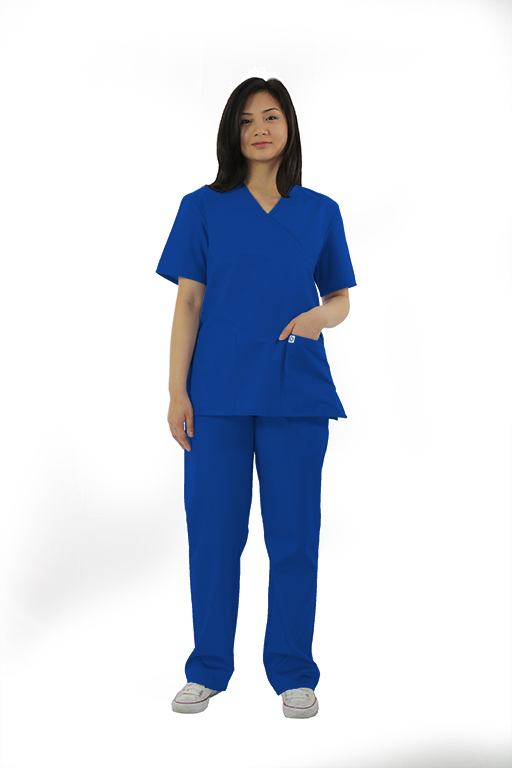 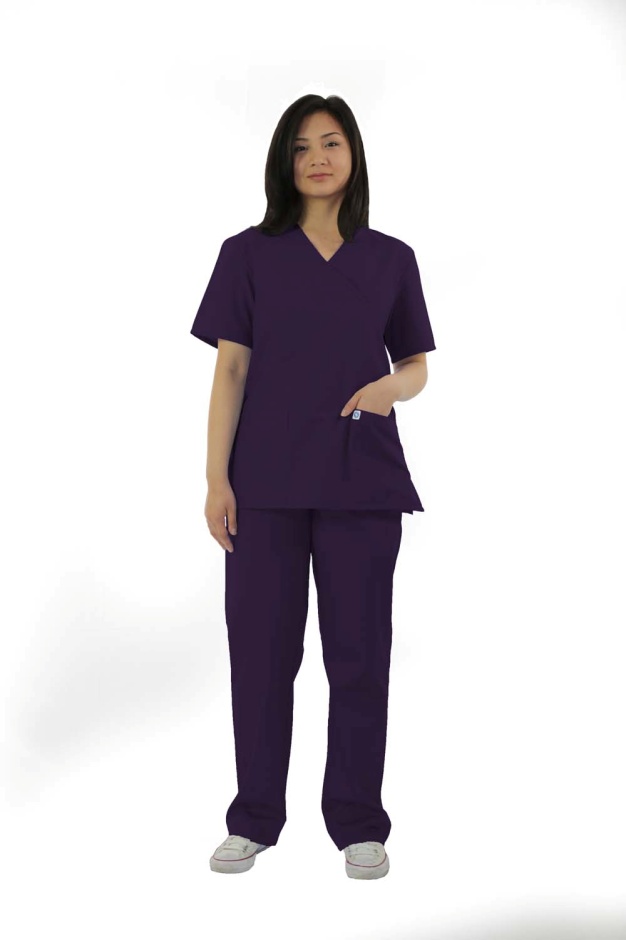 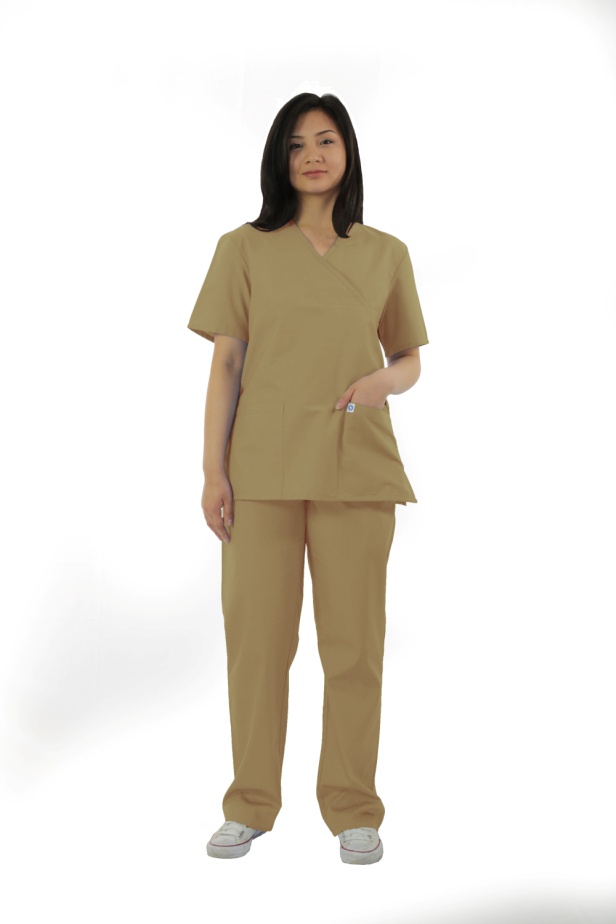 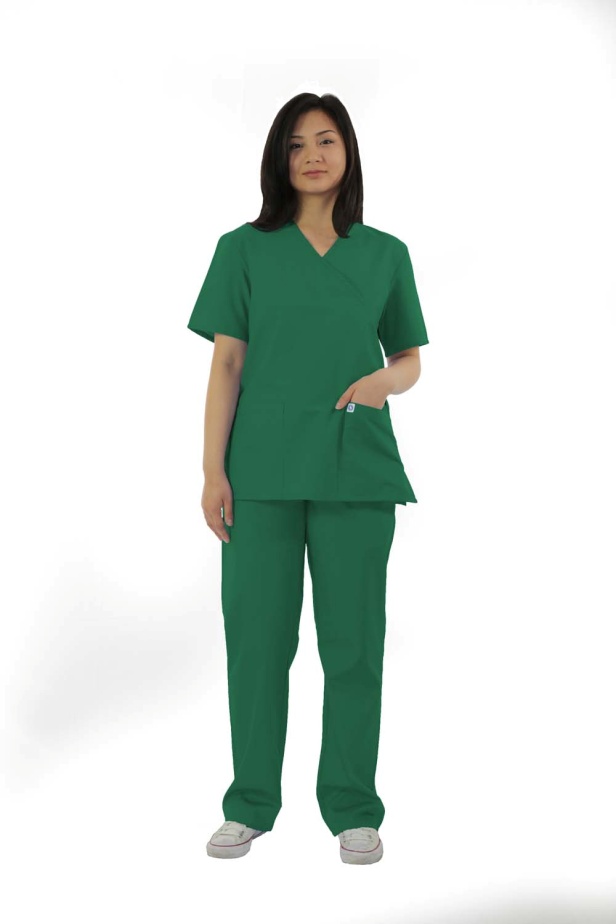 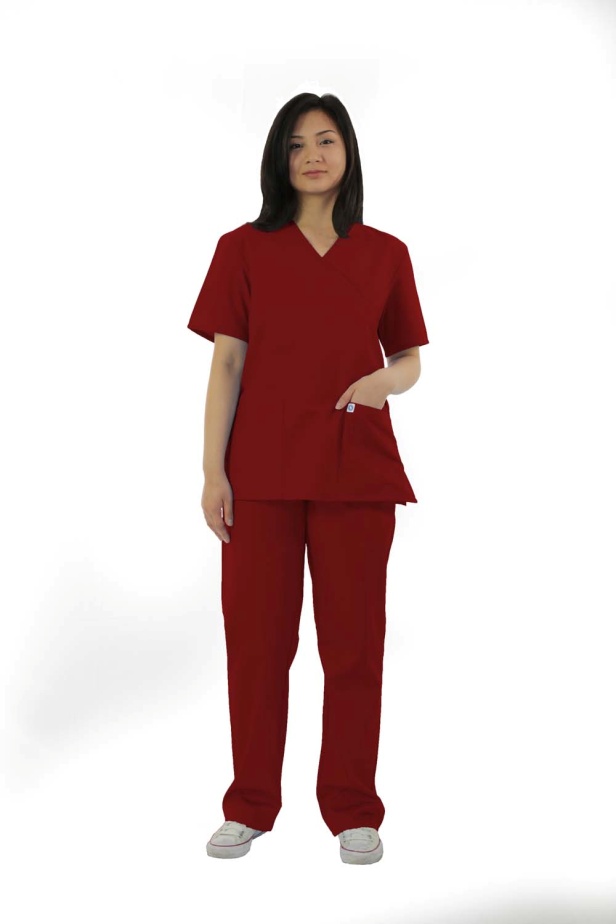 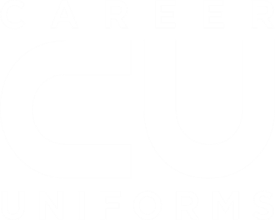 We offer a wide range of products in-house
And can source anything not in our catalog
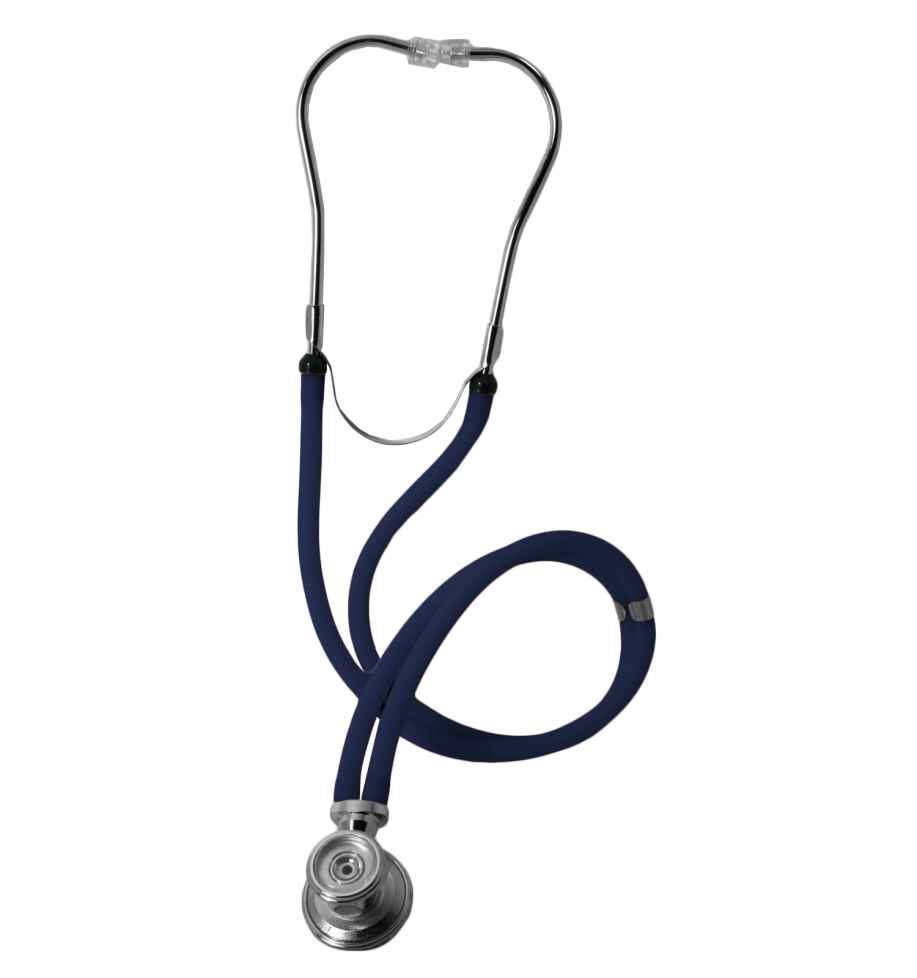 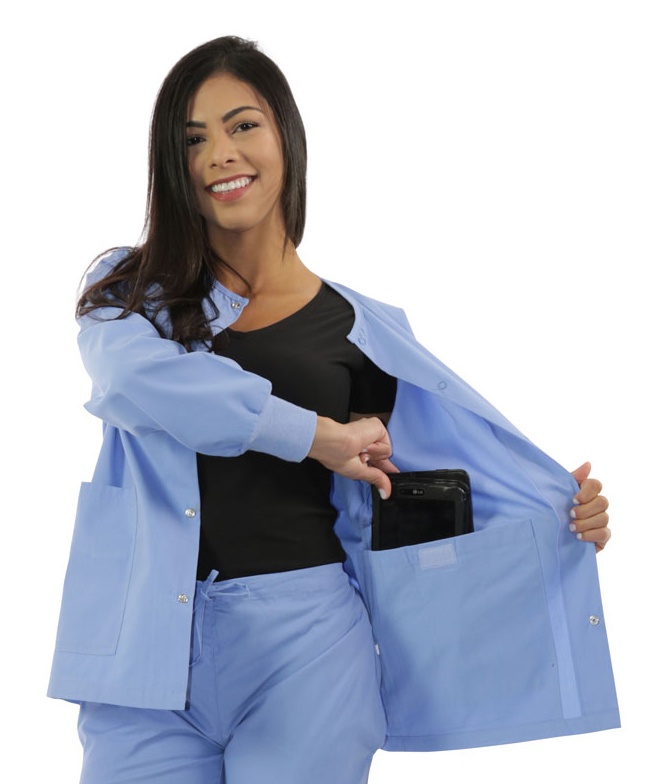 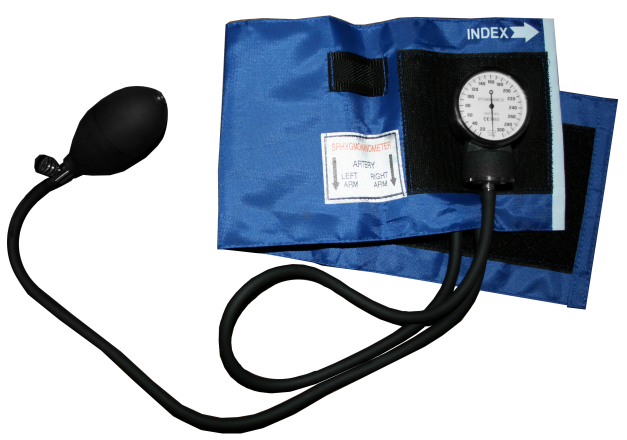 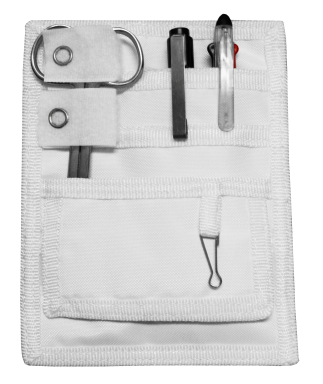 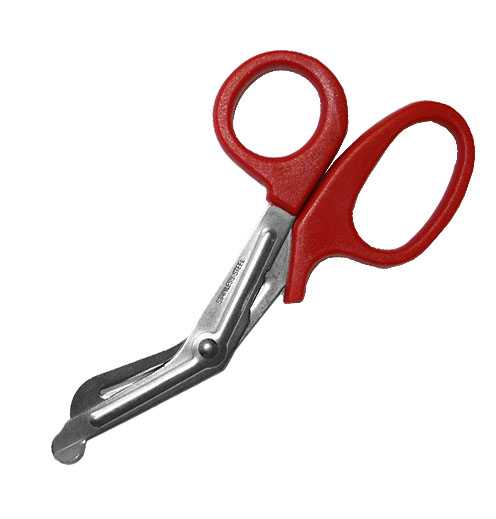 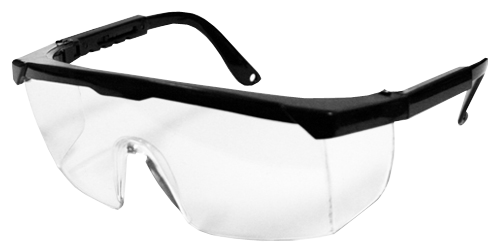 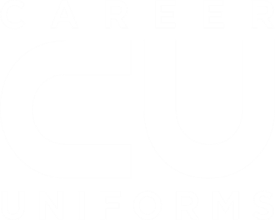 We offer different ways to customize your program
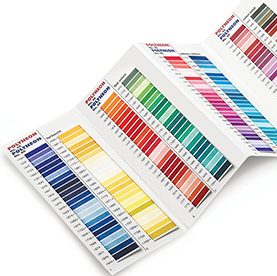 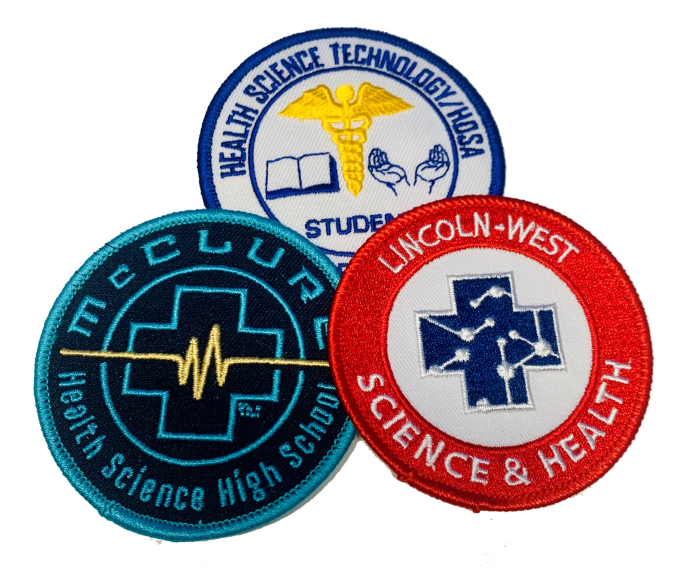 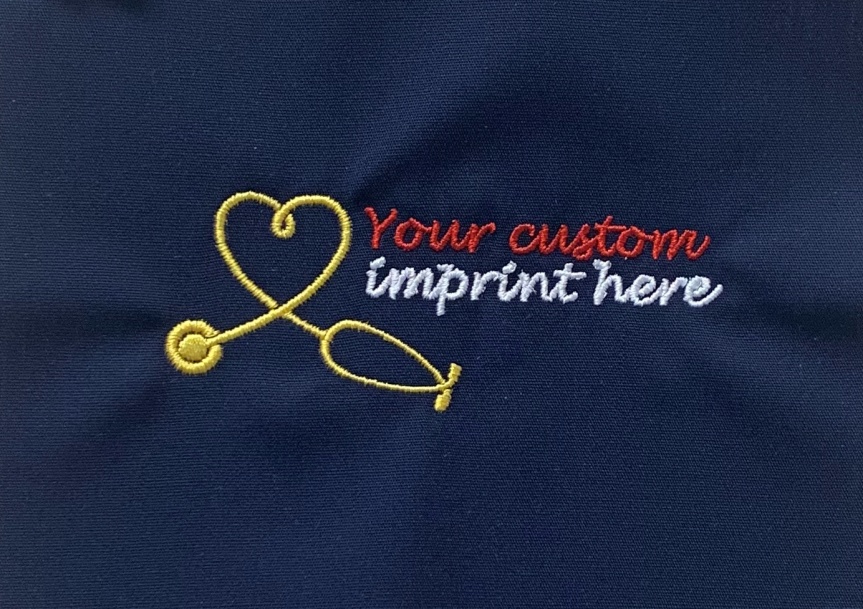 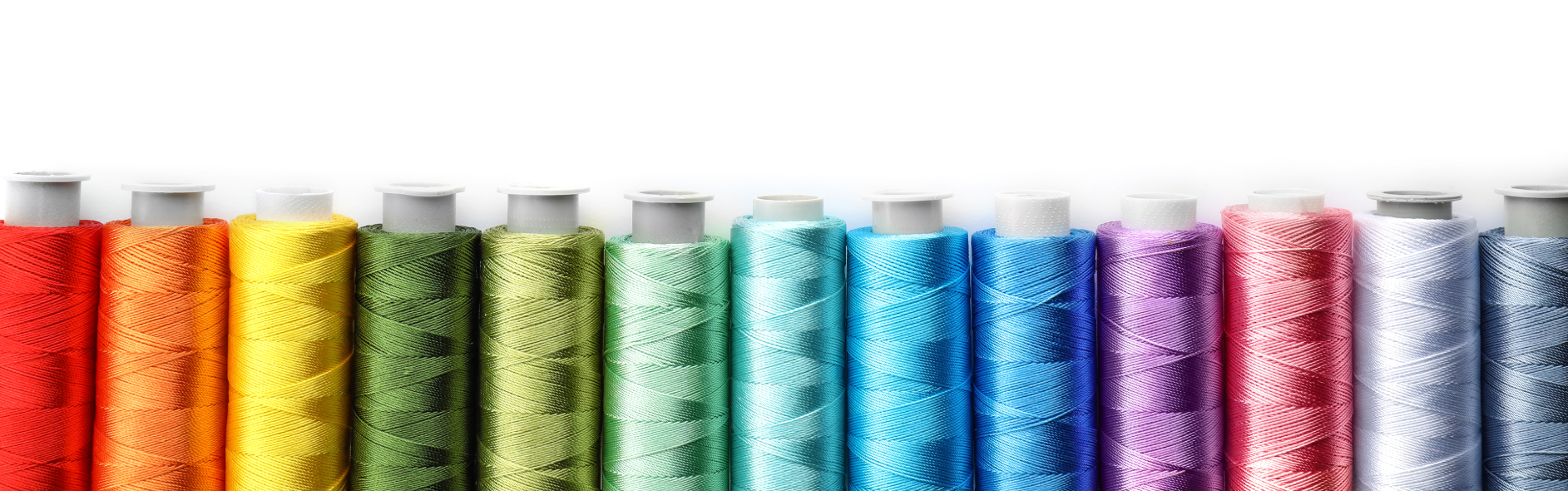 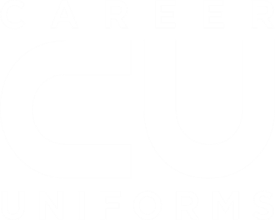 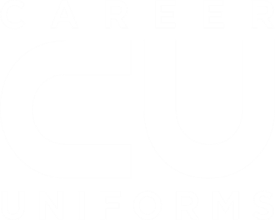 We have options to fit any budget
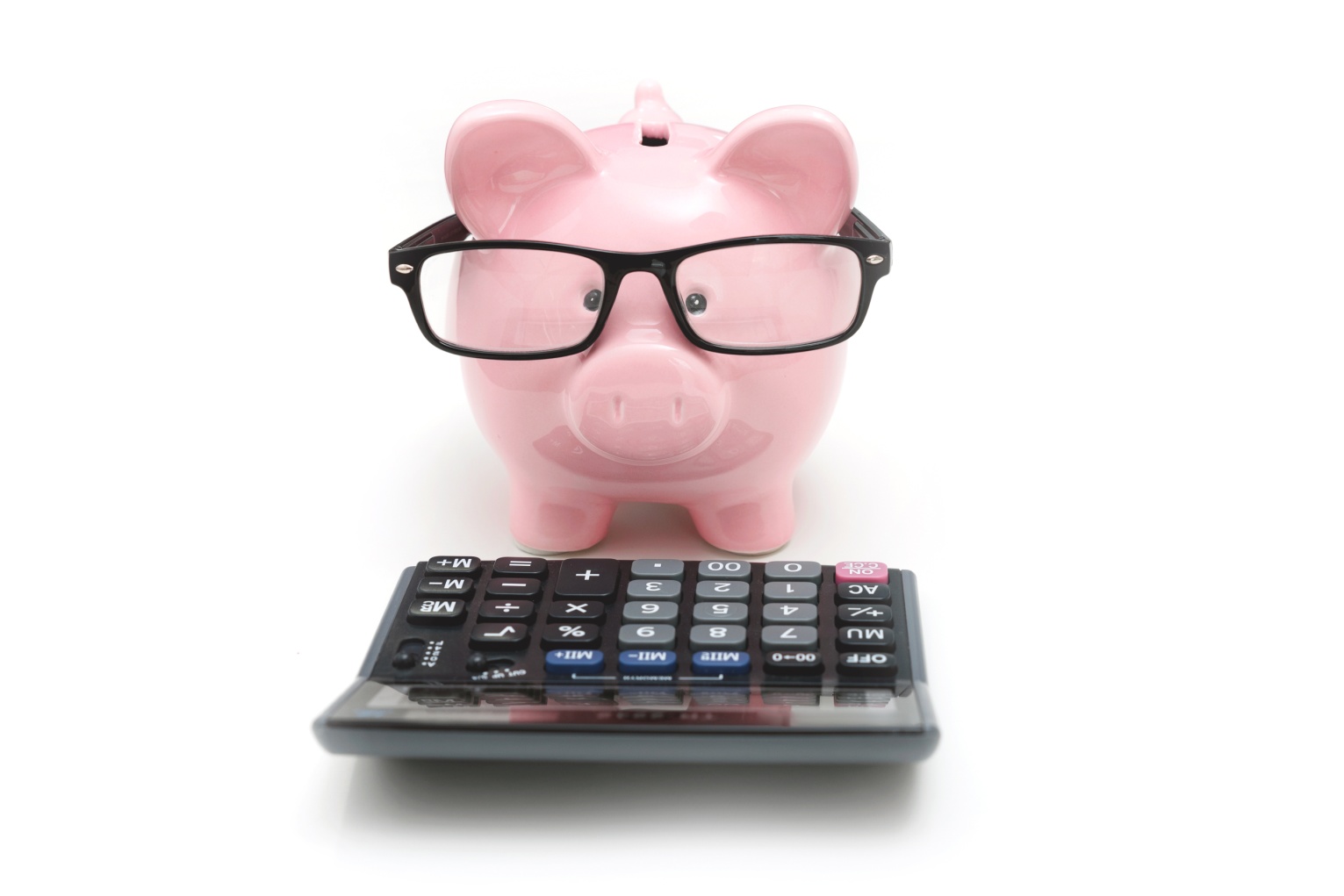 We offer special HOSA pricing!
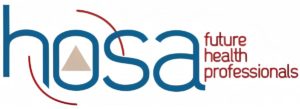 We created a…
Step-By-Step Process
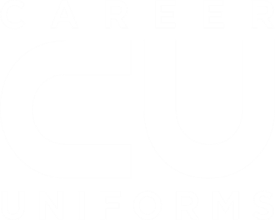 We help you…
Select what you want
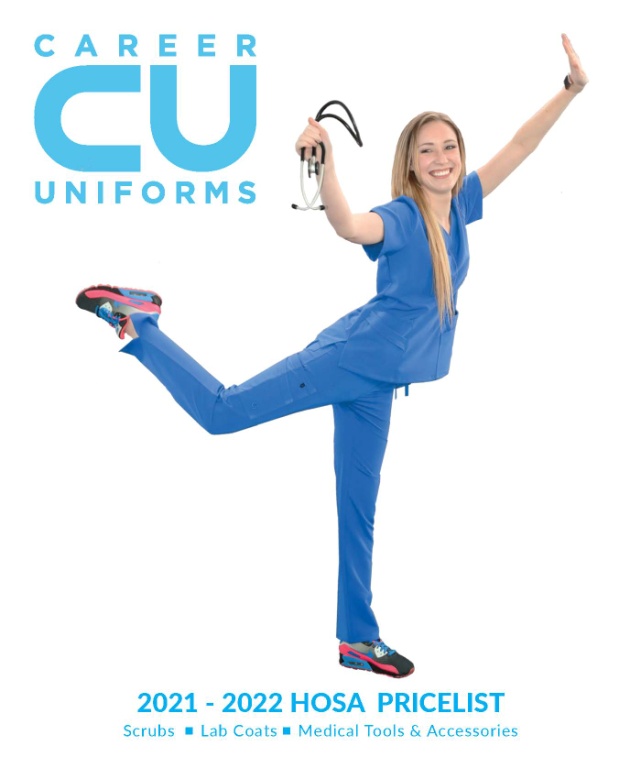 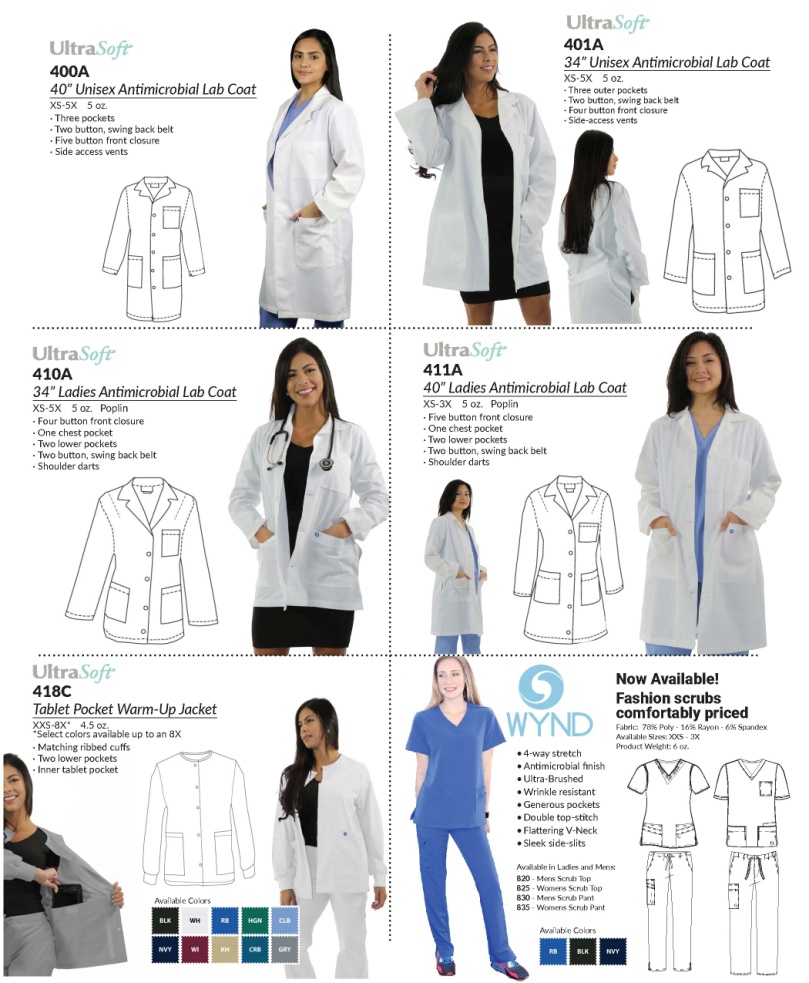 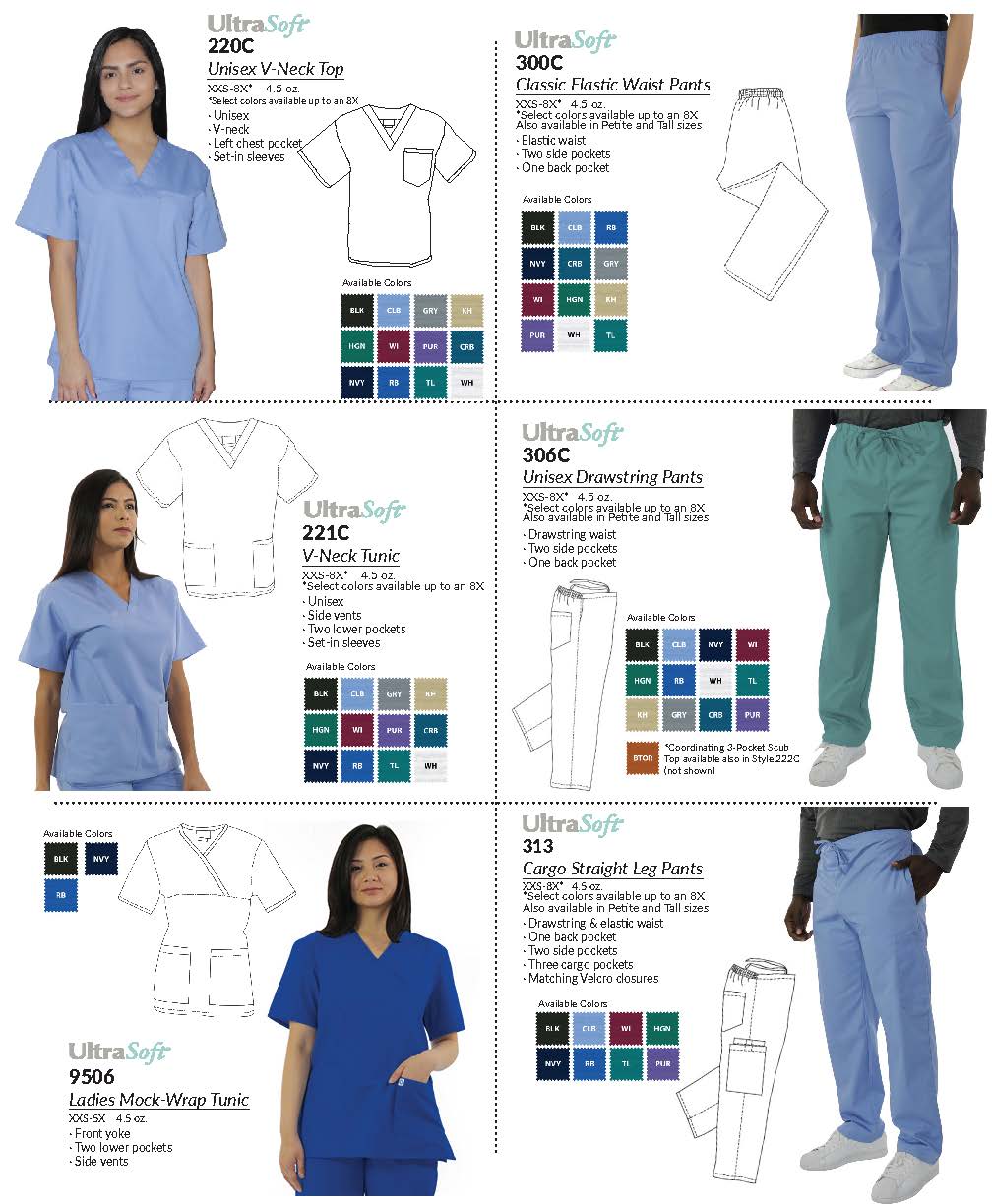 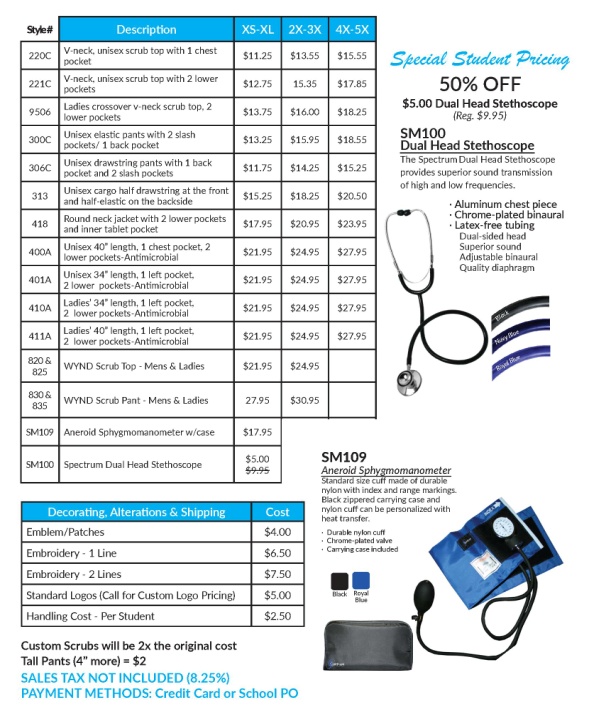 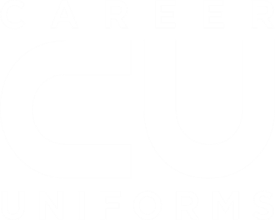 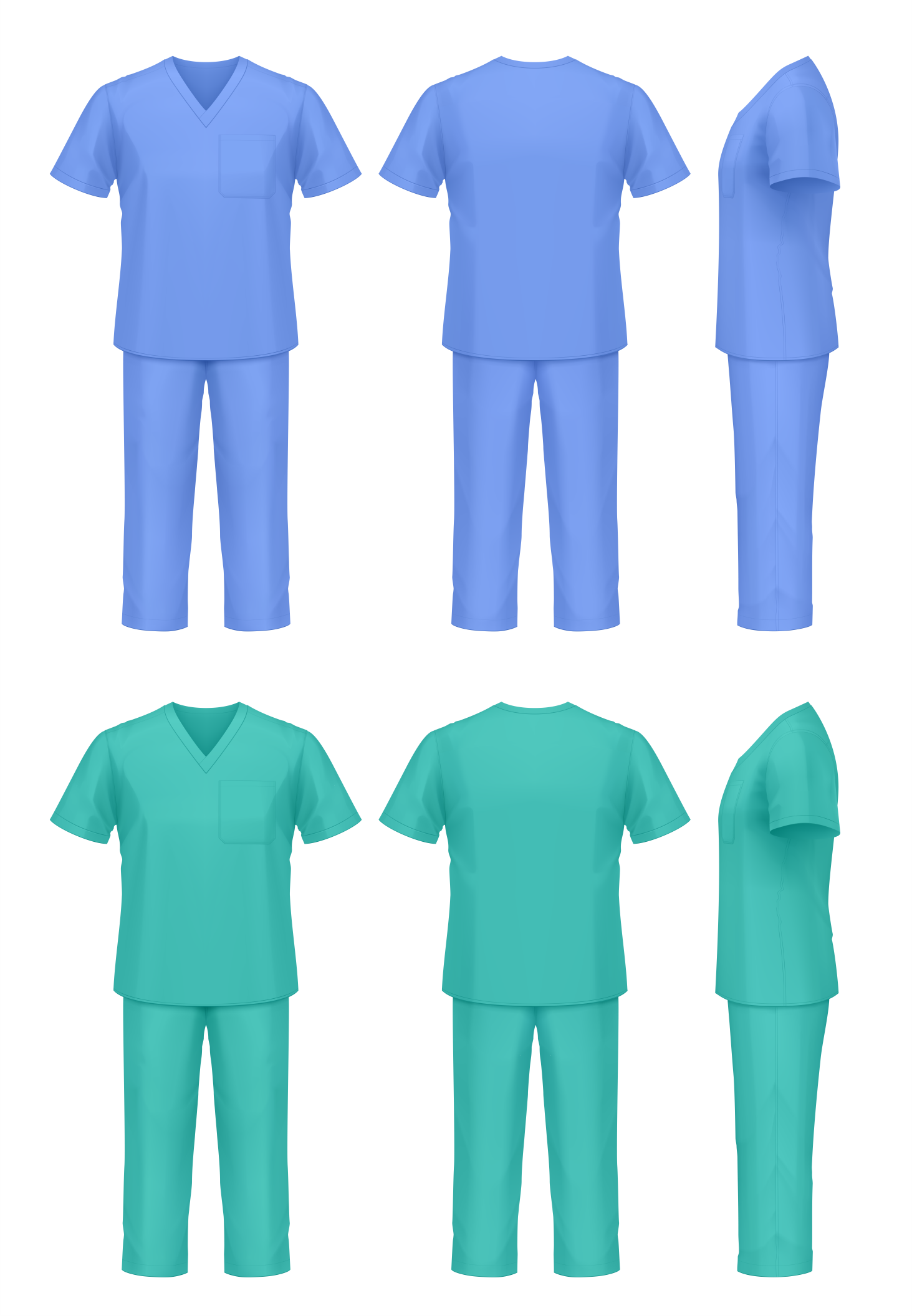 We send to you a
….Sizing Box
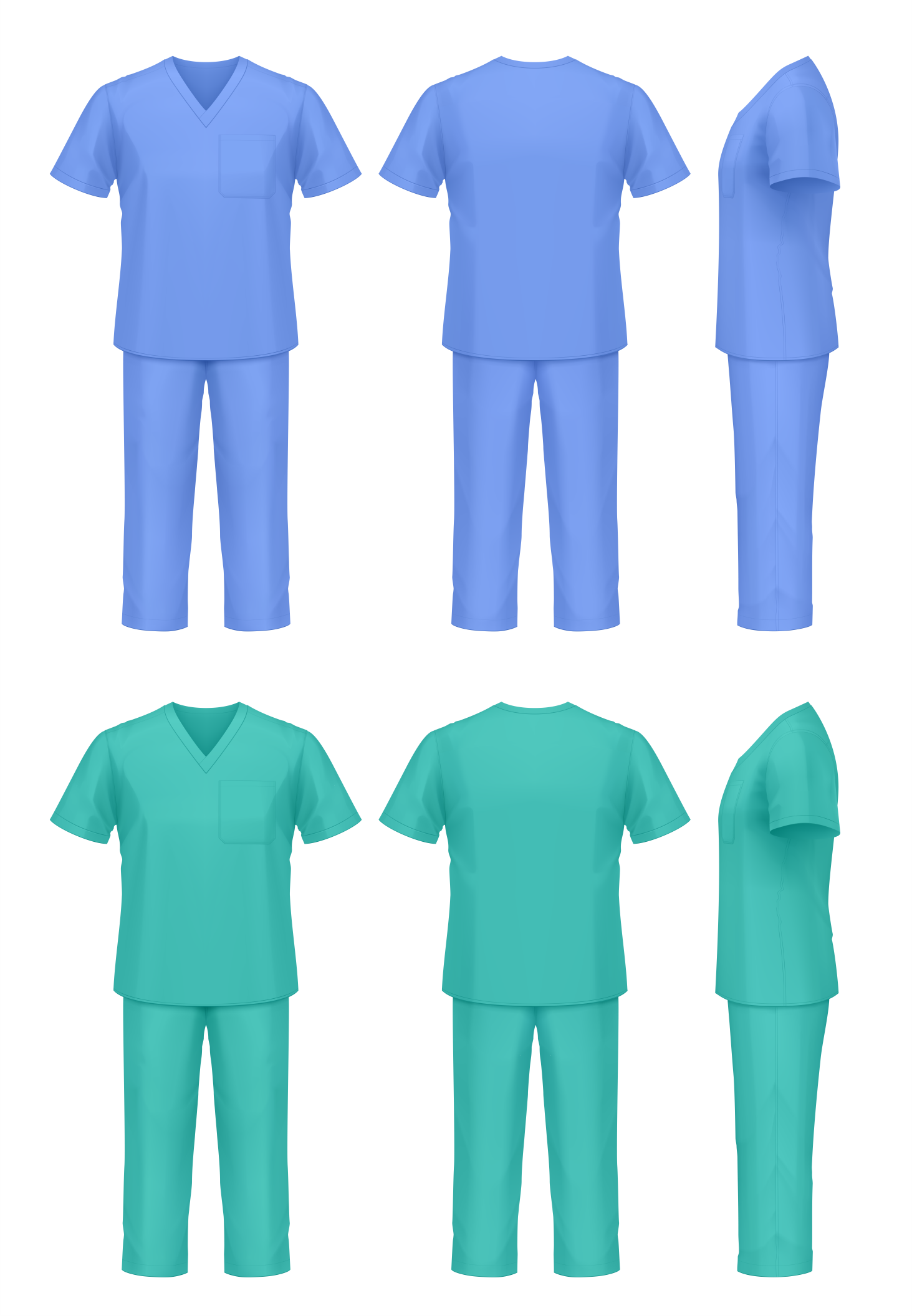 We offer sizes from XXS to 5X
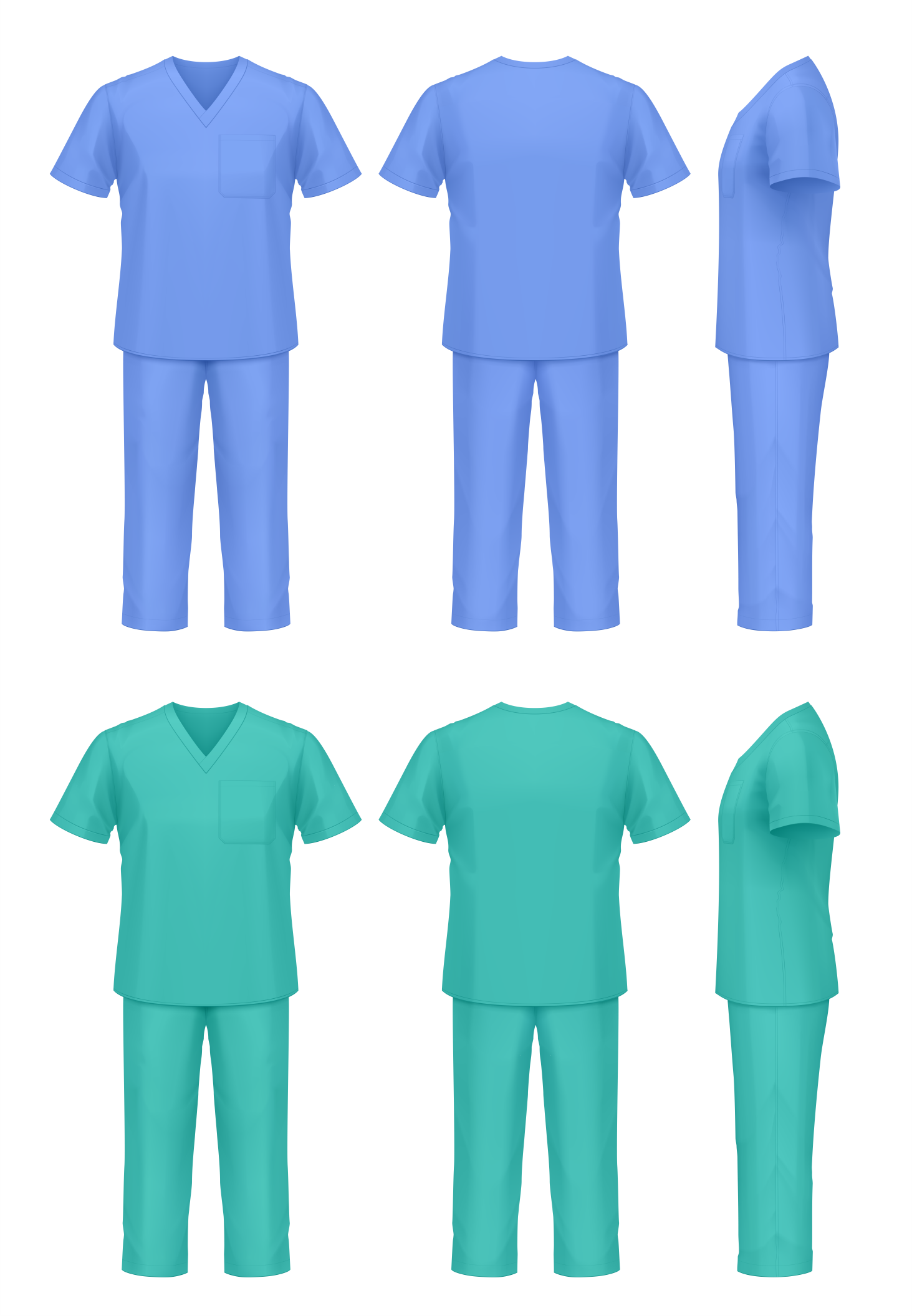 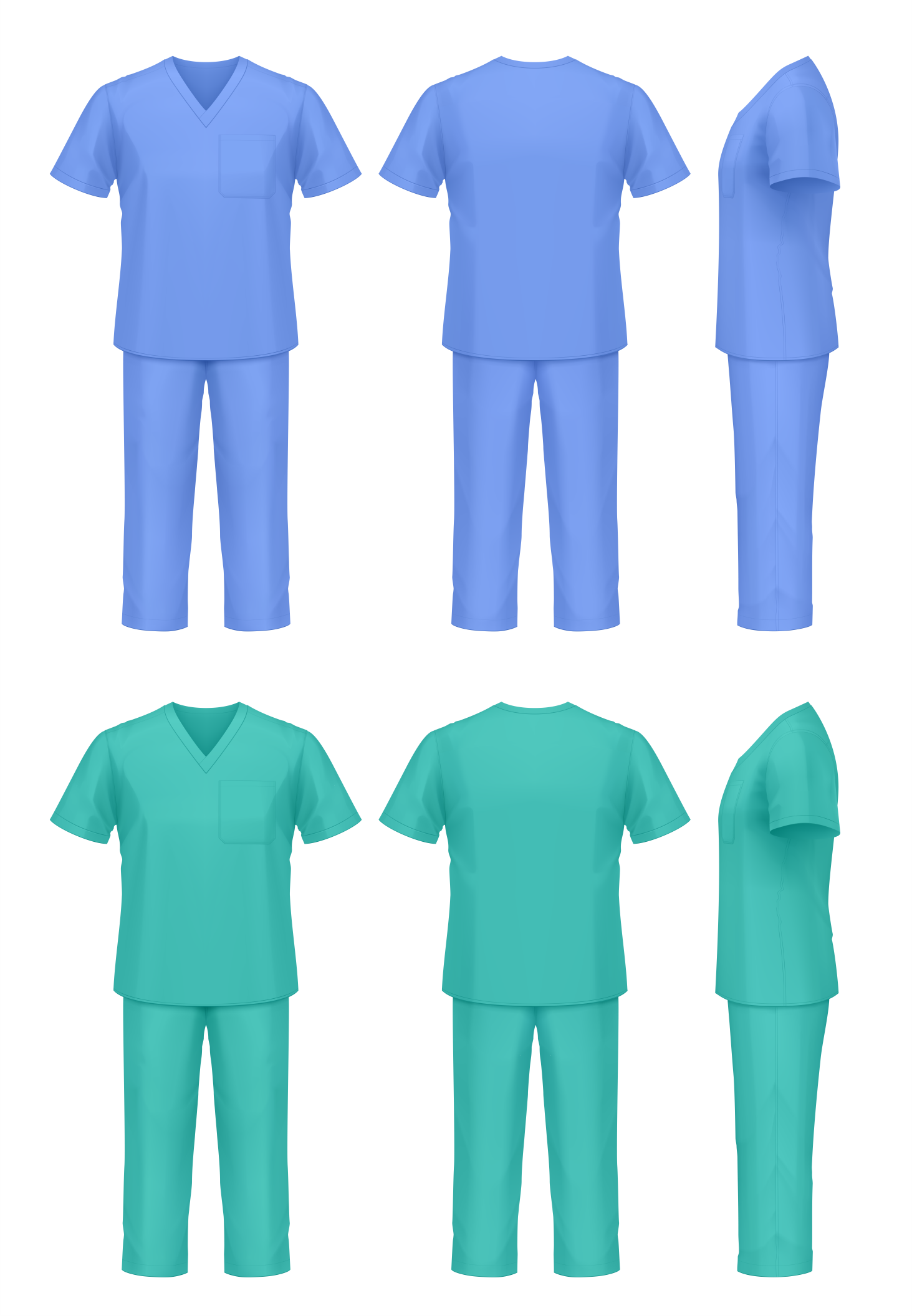 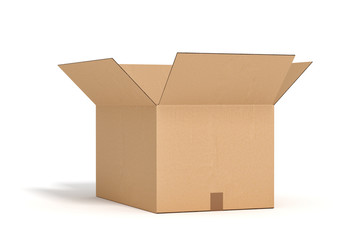 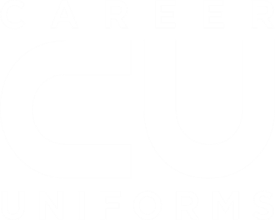 We create for you….
an online portal…just for your school
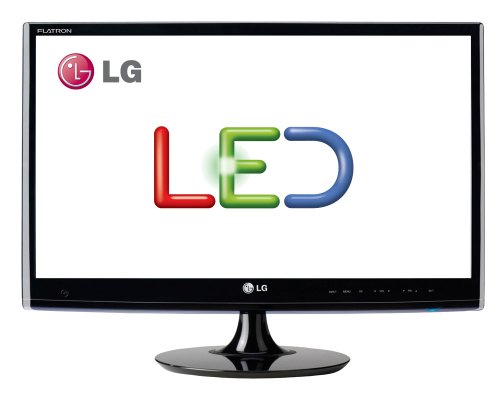 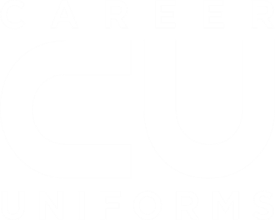 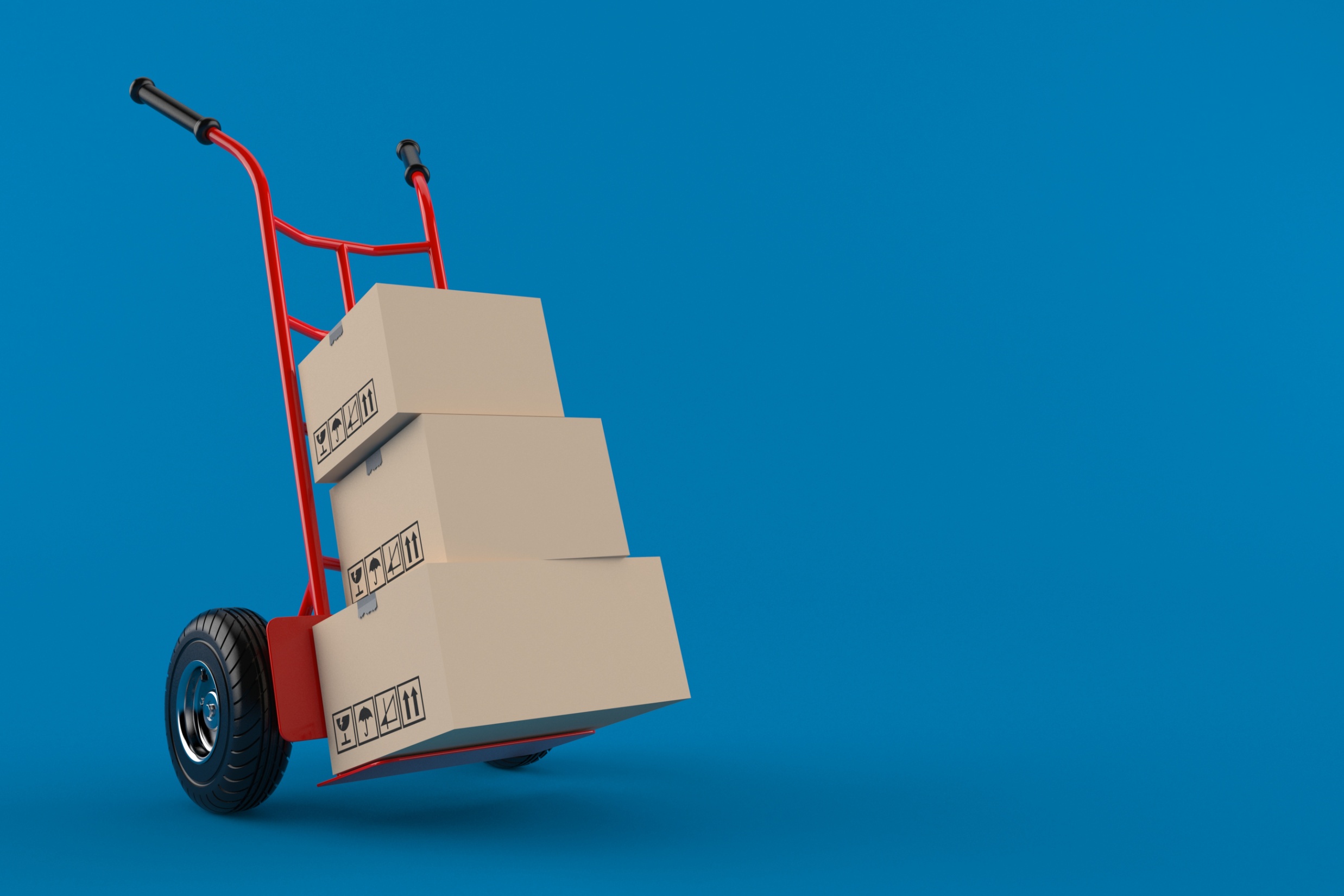 Then we…

Fulfill order & ship to school or directly to students!
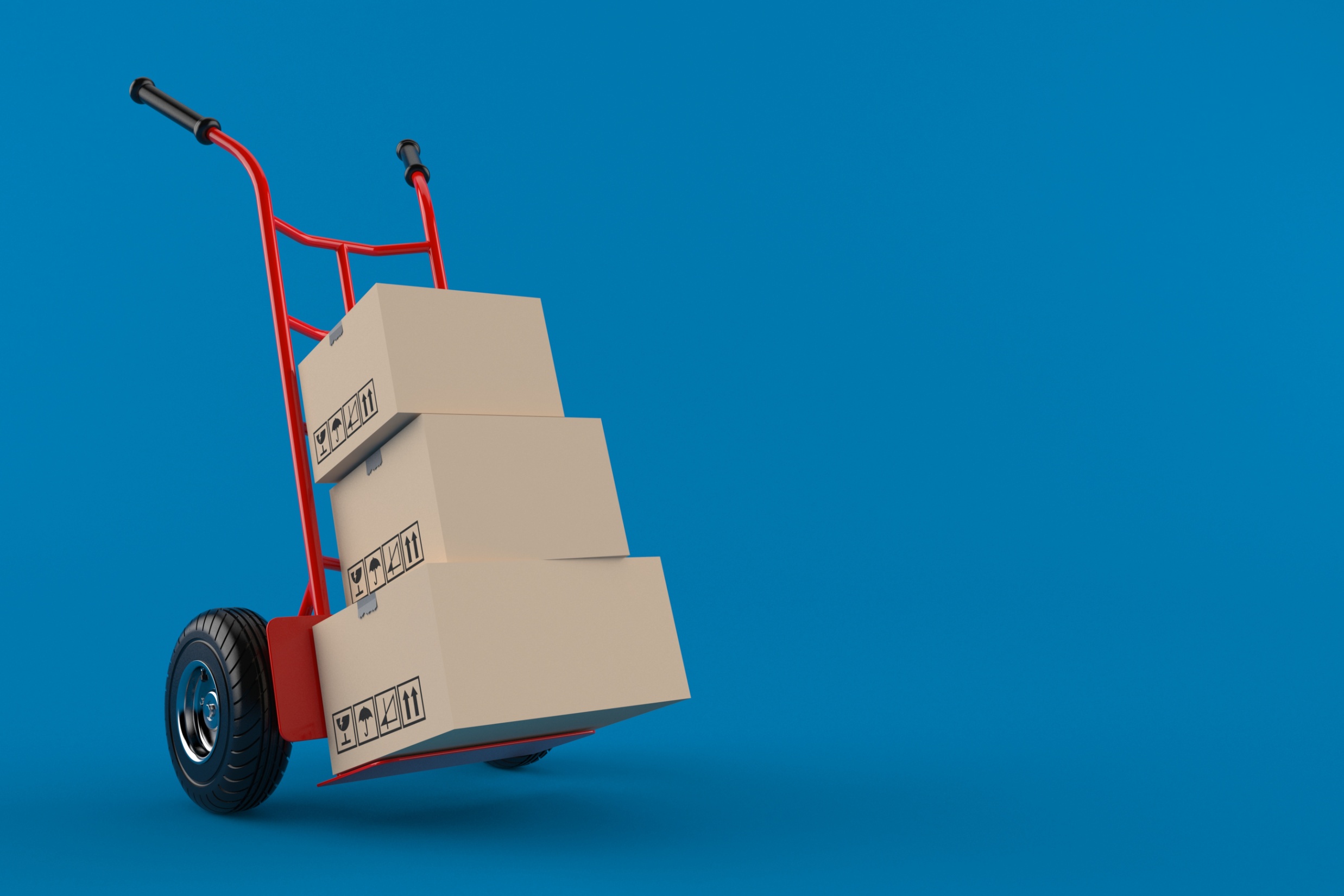 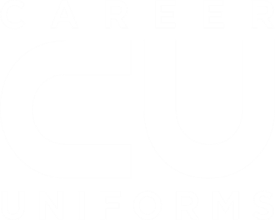 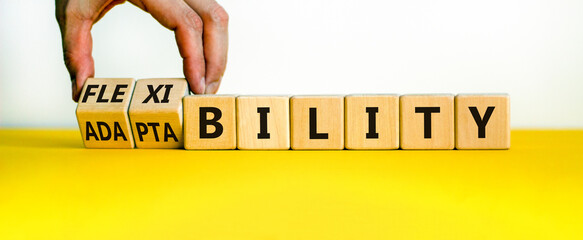 We adapt the process to work best for you
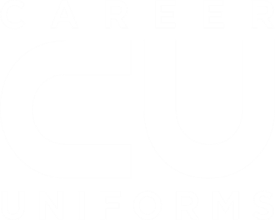 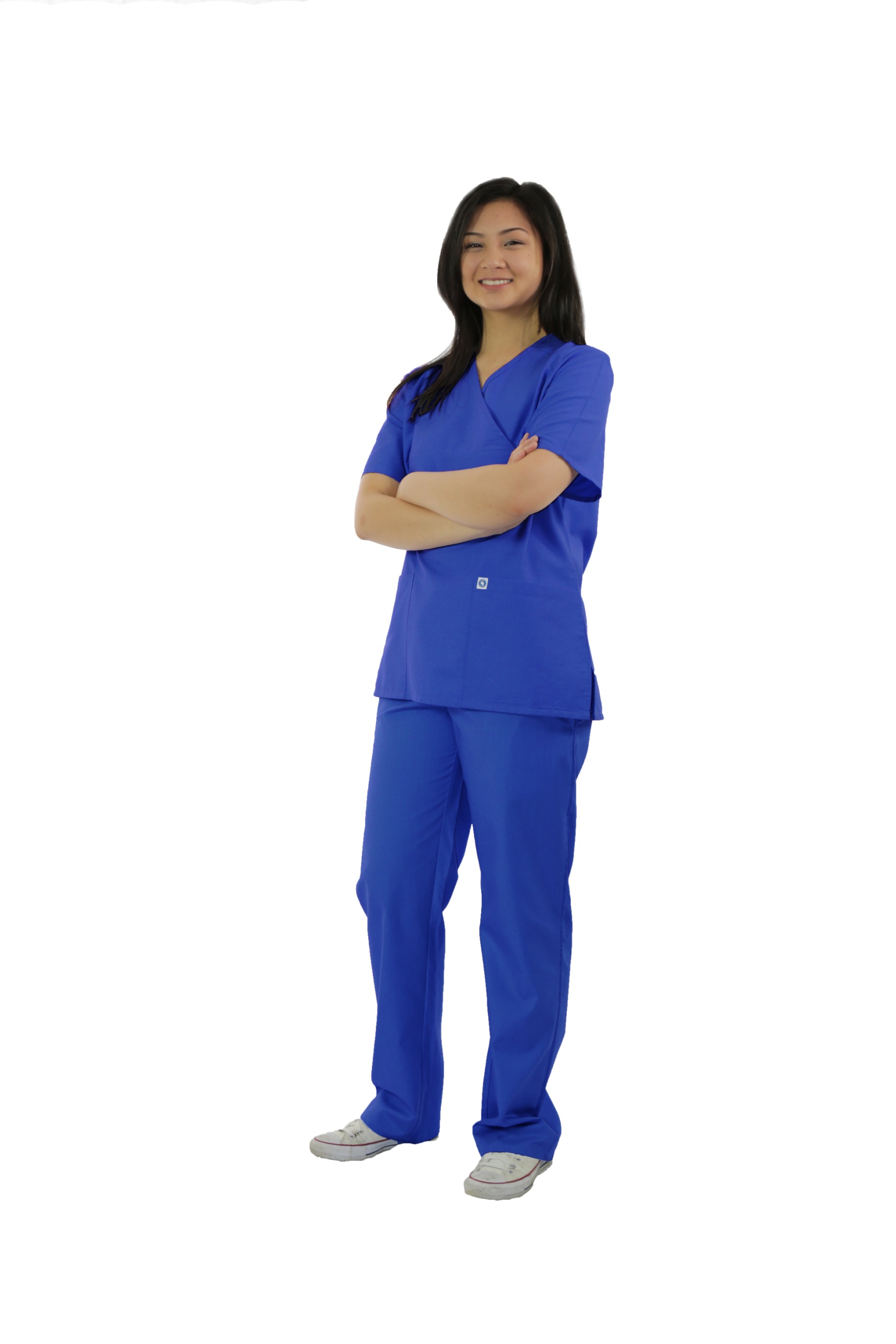 Free set of Teacher Scrubs!
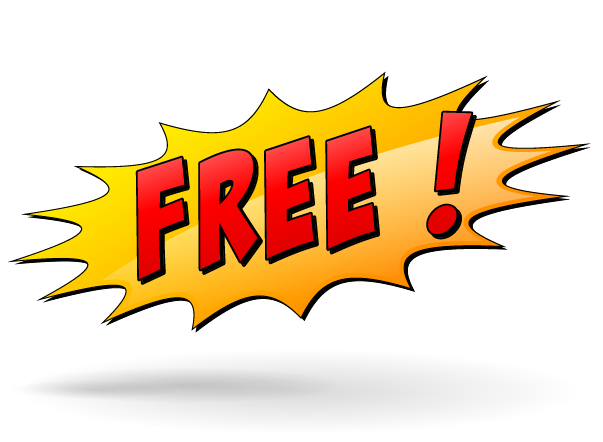 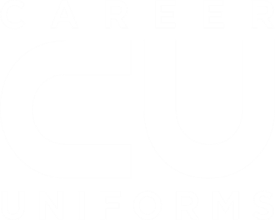 Michael Miller
National Sales Manager
michael@careeruniforms.com 

Isa Jones
Sales
sales@careeruniforms.com
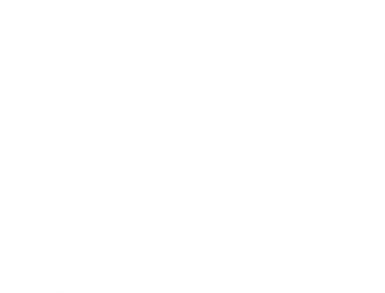 Direct:  713-645-6383
3800 Juniper Street – Houston, TX 77087
careeruniforms.com